.
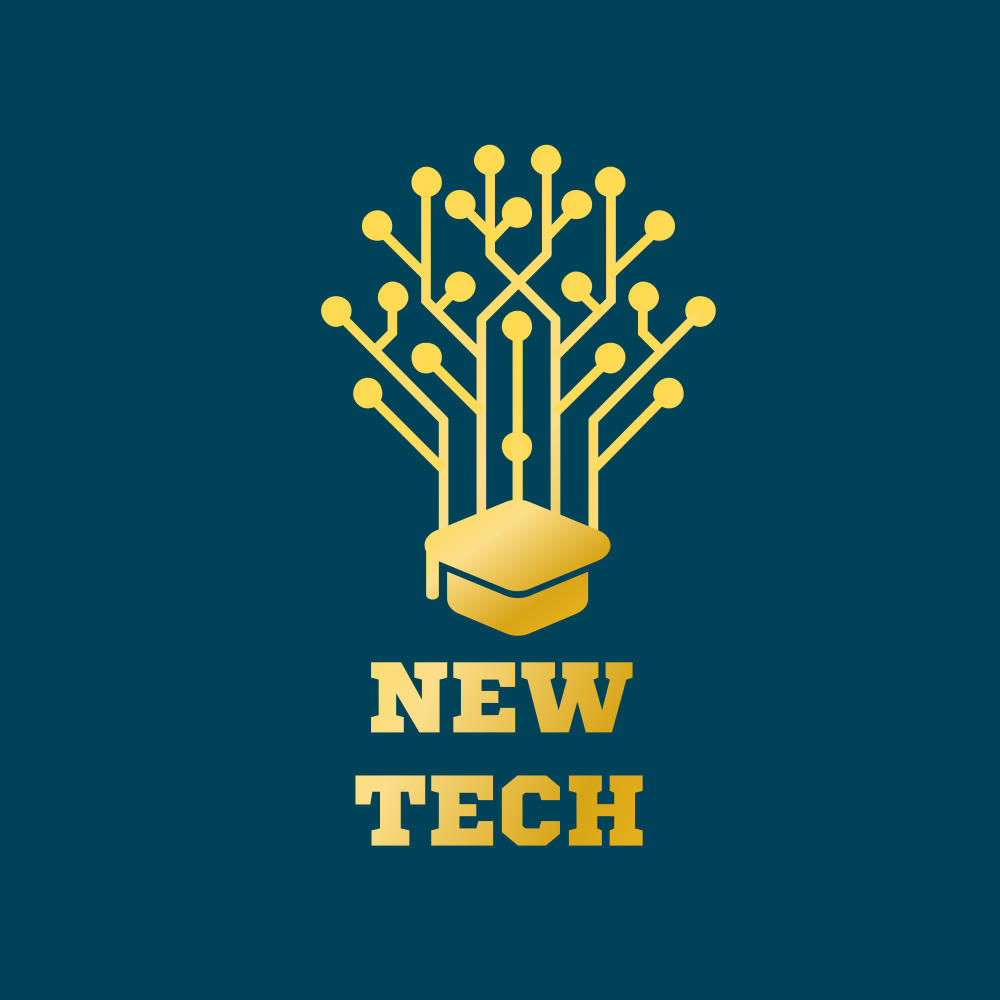 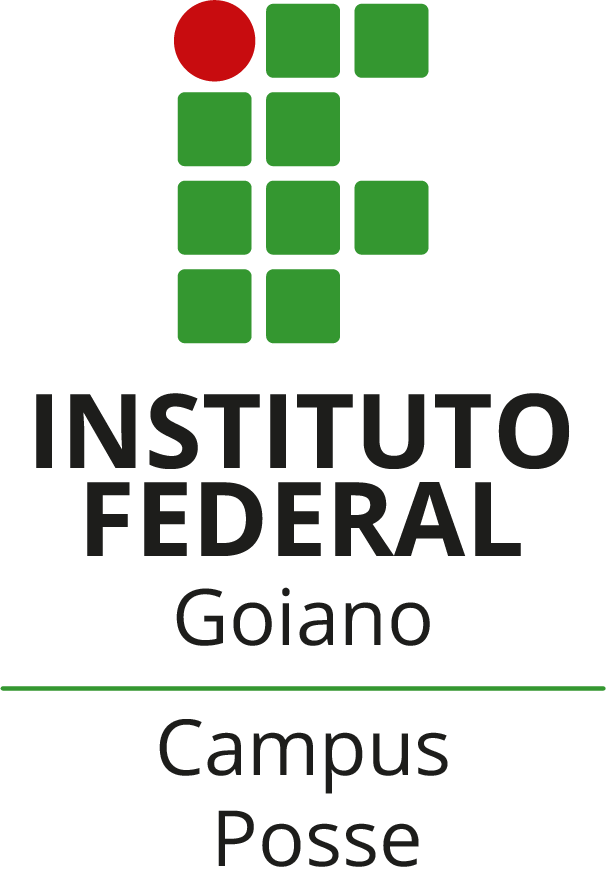 2ª SEMANA DE INFORMÁTICA - NEW TECH 2025
DESENVOLVIMENTO DE UM SISTEMA XX
ALUNO 11, ALUNO 22, ALUNO 3 3, ELIANA TIBA G GRANDE4

1 Discente do curso de Técnico em Informática /IF Goiano Campus Posse. E-mail: xxx.yyy@estudante.ifgoiano.edu.br; 
2 Discente do curso de Técnico em Informática /IF Goiano Campus Posse. E-mail: xxx.yyy@estudante.ifgoiano.edu.br; ; 
3 Discente do curso de Técnico em Informática /IF Goiano Campus Posse. E-mail: xxx.yyy@estudante.ifgoiano.edu.br; ; 4Doutora, Docente/IF Goiano Campus Posse. E-mail:  eliana.tiba@ifgoiano.edu.br.
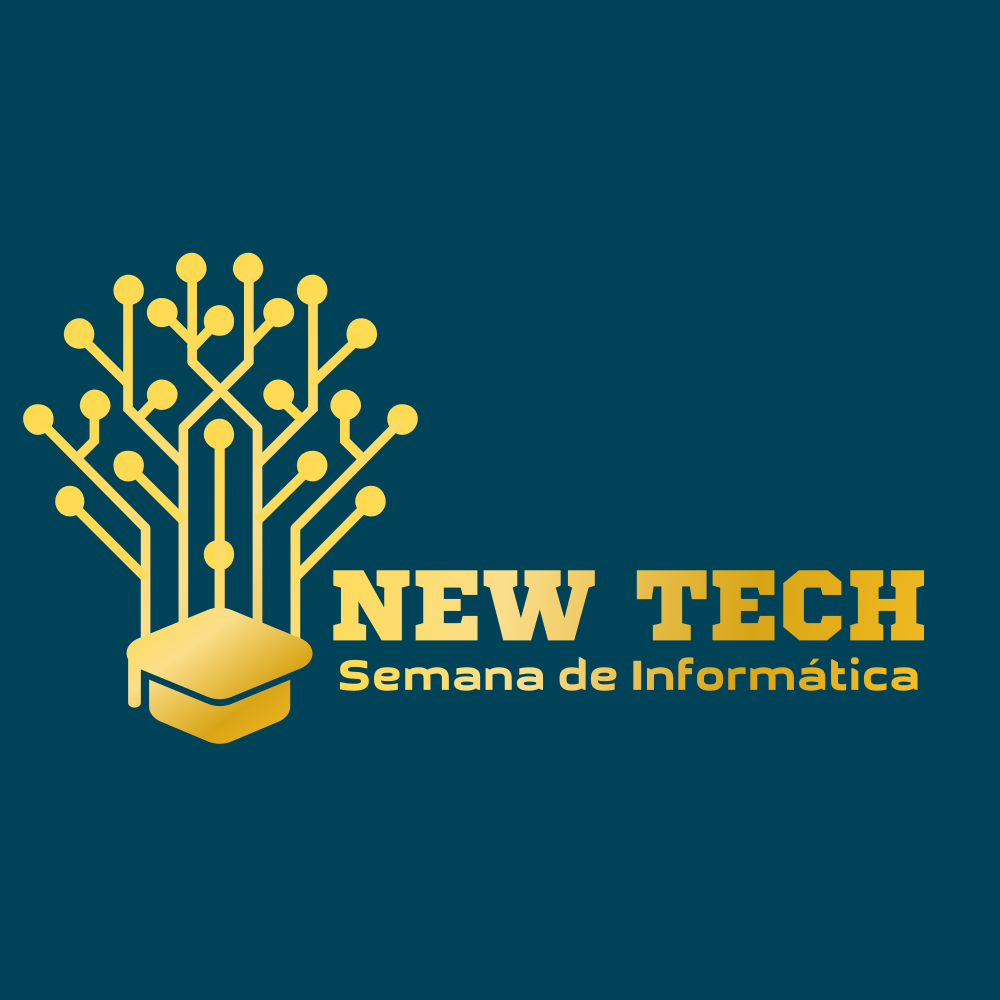 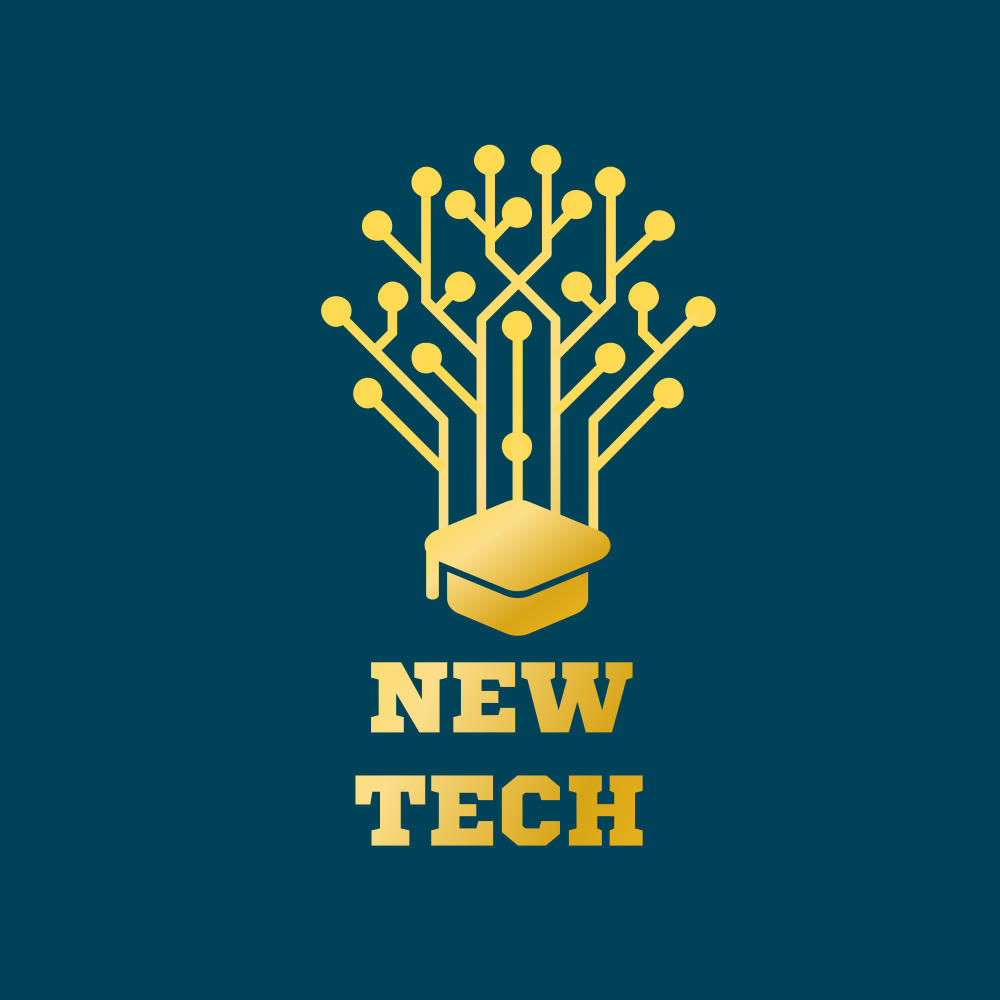 INTRODUÇÃO
Fonte Arial, tamanho 32 no mínimo.
Figura 1 – nome da figura1
Figura 2 – nome da figura2
RESULTADOS ESPERADOS
(Fonte Arial, tamanho 32 no mínimo)
CONCLUSÕES
(Fonte Arial, tamanho 32 no mínimo)
OBJETIVOS
Objetivo geral e os objetivos específicos
(Fonte Arial, tamanho 32 no mínimo)
REFERÊNCIAS BIBLIOGRAFICAS
Referências que aparecem no pôster
(Fonte Arial, tamanho 32 no mínimo)
MATERIAL E MÉTODOS
AGRADECIMENTOS
Ferramentas utilizadas e como foi realizado o projeto.
(Fonte Arial, tamanho 32 no mínimo)
Se houver, ou seja, não obrigatório.
(Fonte Arial, tamanho 32 no mínimo)
Orientações para confecção do pôster:

O aluno-autor terá liberdade para confecção-diagramação de seu pôster. Todavia, seguem algumas orientações:

Formato (obrigatório): máximo de 01 (uma) página, com 90 cm de largura e 110 cm de altura (formato retrato), conforme modelo disponibilizado. Fonte: Arial

Título do trabalho: tamanho 70 ou equivalente, a depender do número de caracteres do título do trabalho.

Autores e Instituição: Nome completo dos autores em Fonte Arial, tamanho 40, letras maiúsculas e negrito. Filiação em Fonte Arial, tamanho 28. 

Seções: Introdução, Objetivos, Material e Métodos, Resultados ou Resultados Esperados, Conclusões, Referências e Agradecimentos (Fonte Arial, tamanho 32 no mínimo). As referências devem seguir os padrões ABNT. Manter as cores  e fontes dos subtítulos no modelo fornecido.

Textos e Figuras/Tabelas/Esquemas: A disposição dos elementos (subtítulos, Textos e Figuras/Tabelas/Esquemas), assim como cores e espaços entre elementos, podem ser definidos pelos autores. 

Material: O pôster deverá ter cordão para pendurar e poderá ser confeccionado em papel ou lona.